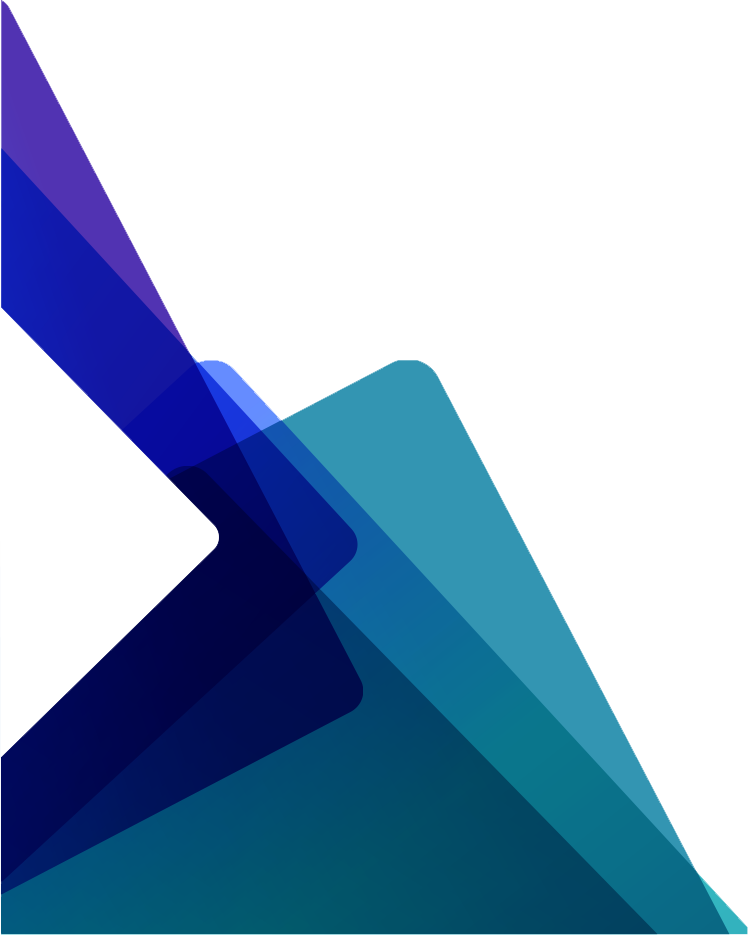 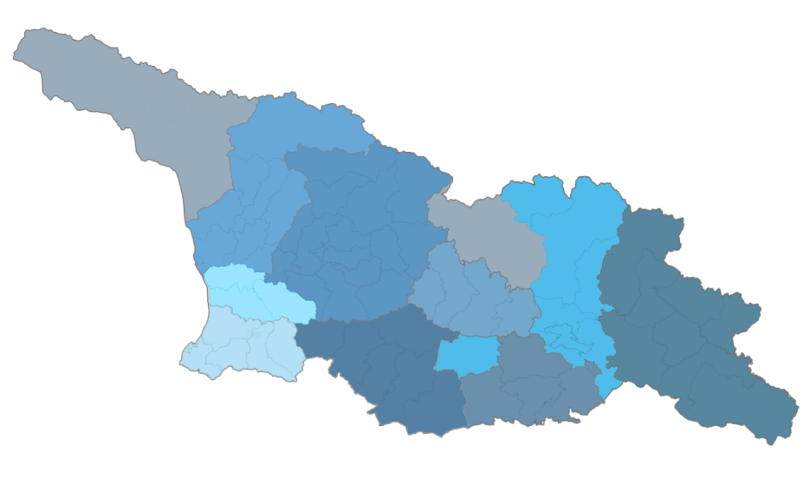 SDI Development in 
  Georgia
Mari Khardziani
Head of International Relations Unit 
National Agency of Public Registry
GOFC-GOLD Regional Networks Summit
Tbilisi, Georgia
September 13, 2017
2
National Agency of Public Registry
Legal Entity of Public Law under the Ministry of Justice of Georgia, established in 2004
Registry of Immovable 
Property Rights
Spatial Data
Geodesy and Cartography
Cadastre
Address Registry
Business Registry
Registry of Municipalities
Registry of Lien, Tax Lien/Mortgage
[Speaker Notes: The main functions of the National Agency of Public Registry are: registration of rights to immovable property, entrepreneurial and non-entrepreneurial (non-commercial) legal entities, addresses, public-law restrictions, tax lien/mortgage, political unions of citizens, municipalities, as well as development of National Spatial Data Infrastructure, geodesy, mapping and cadastre.]
State Project of Land Registration
Use of Blockchain technology for property and business registration
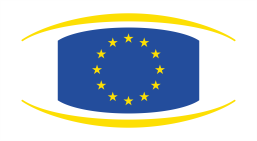 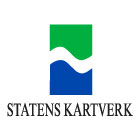 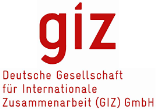 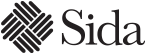 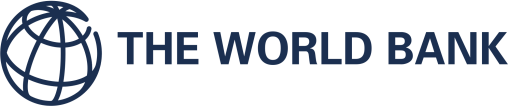 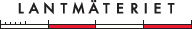 Spatial Data-Related Ongoing Projects
BaseMap Project
National Navigation System
Products of EuroGeographics
GoogleMaps Project
Addressing  System
Aerial photography and orthophotoes of Georgia
Development of National Spatial Data Infrastructure
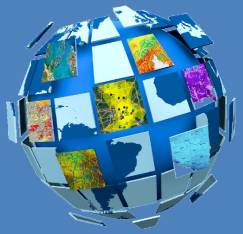 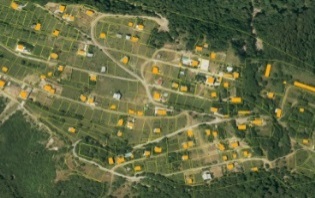 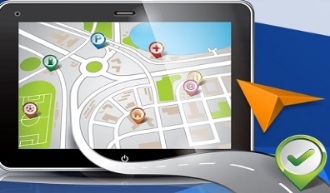 BaseMap Development
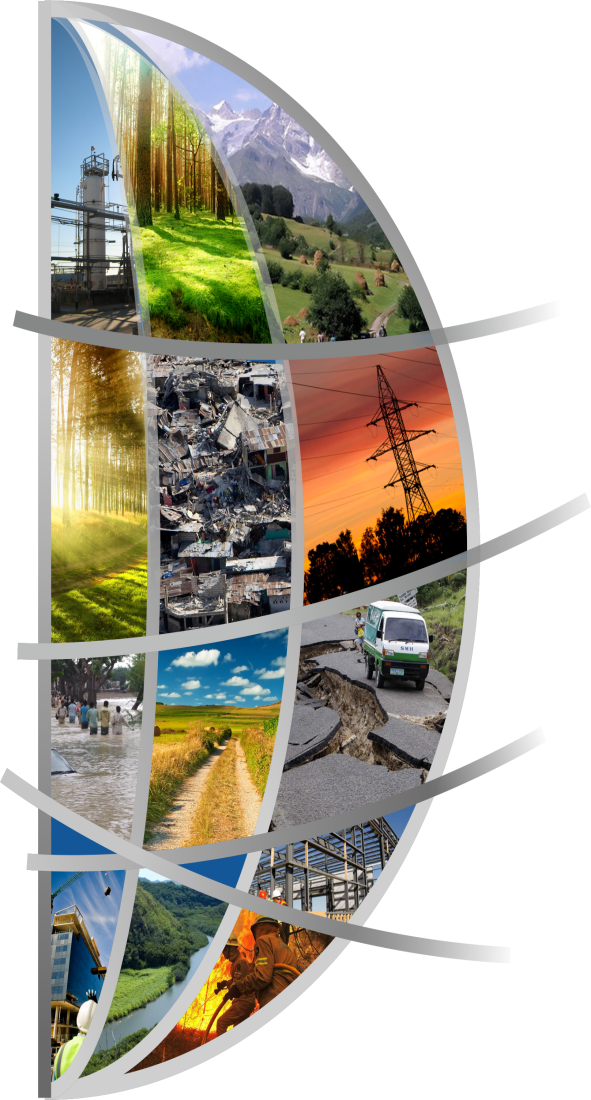 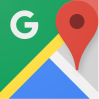 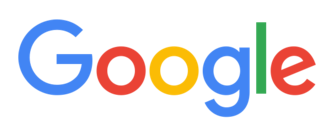 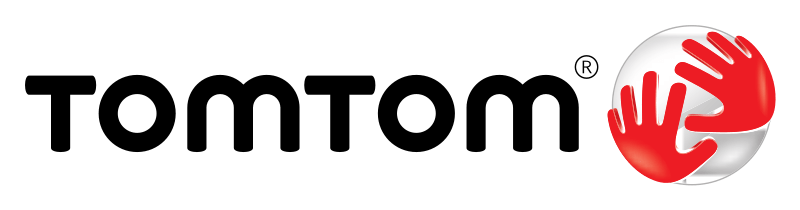 Transport Network of Georgia
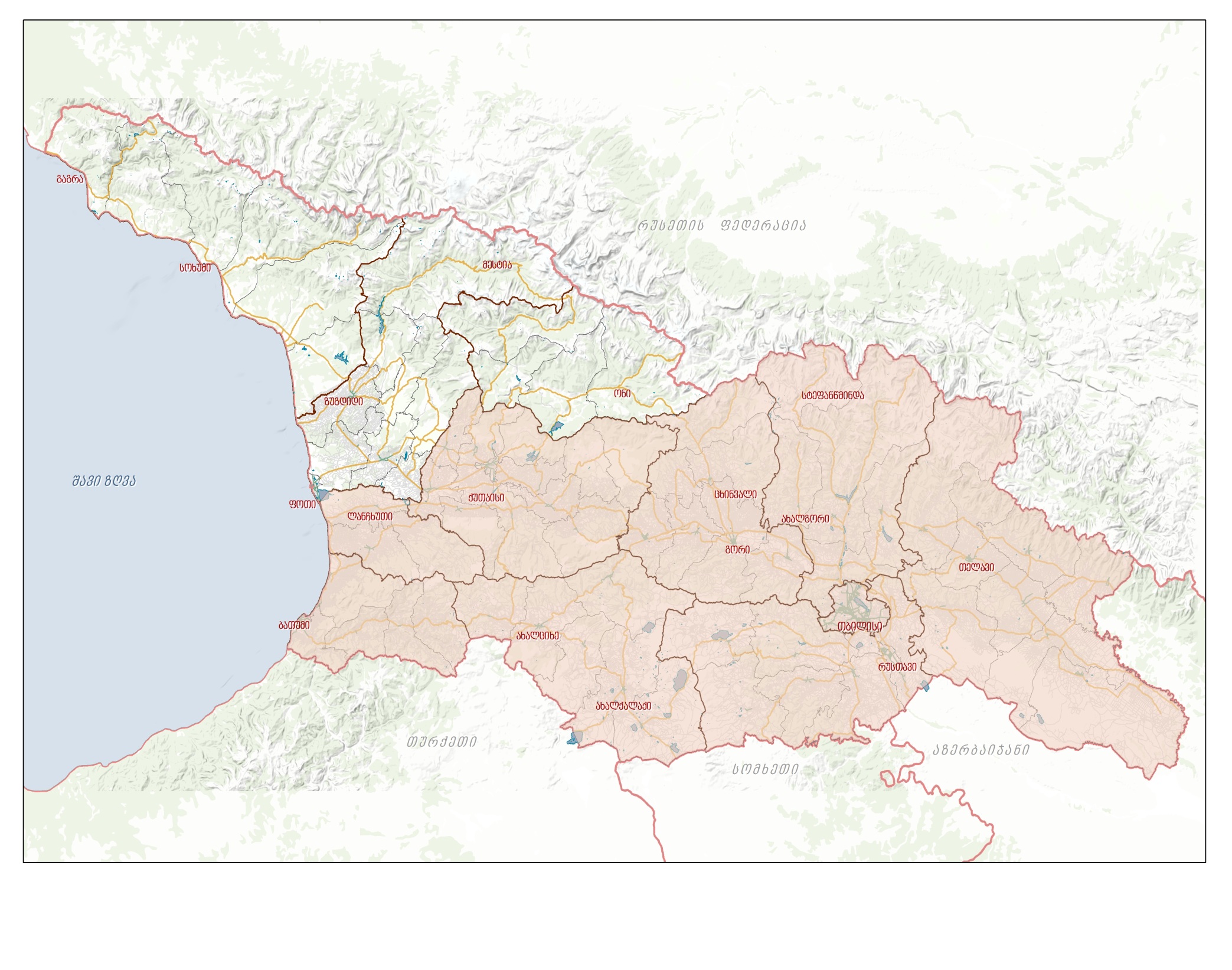 Completed
70%
Approximately
140 000 km.
8 Regions and Tbilisi
\
Highways approximately 
15 000 km.
[Speaker Notes: დასრულებულია აჭარა, გურია, მცხეთა-მთიანეთი, შიდა ქართლი, ქვემო ქართლი, კახეთი, სამცხე-ჯავახეთი და თბილისი
მიმდინარეობს დიგიტალიზაცია სამეგრელო-აფხაზეთში]
Registry of Municipalities
Data on Municipalities
73
Self-governing units
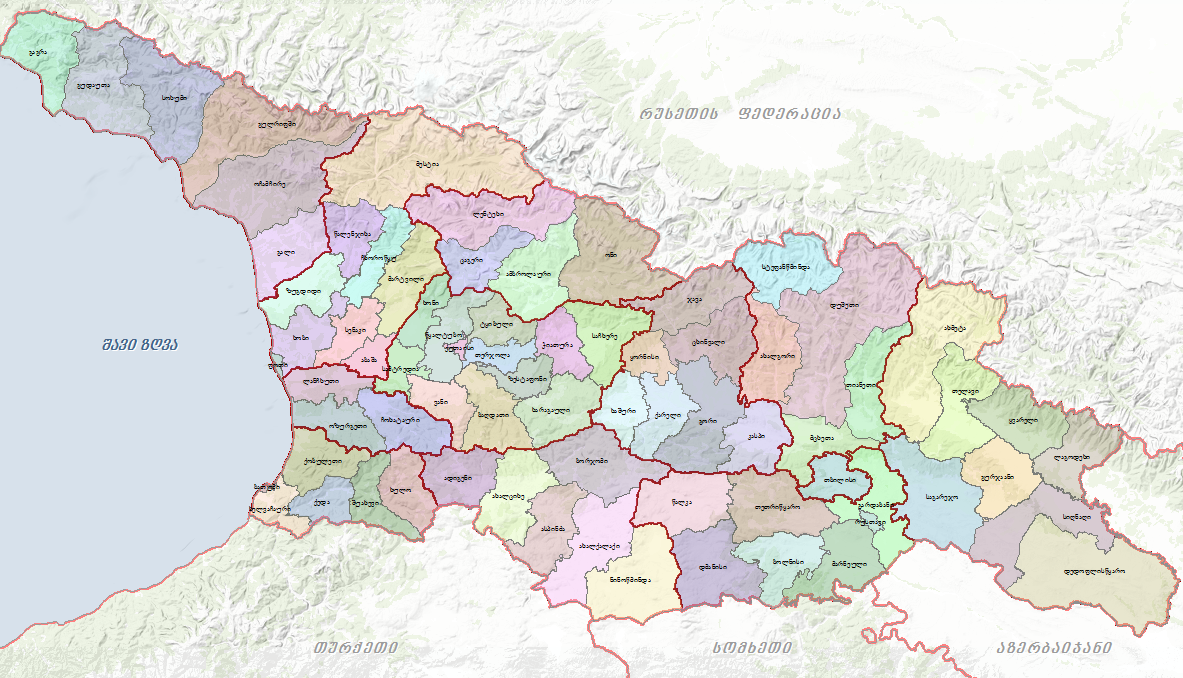 Capital - 1
Self-governing cities - 6
Municipality - 66
Overall settlements
4 399
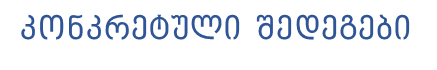 Development of National Navigation System
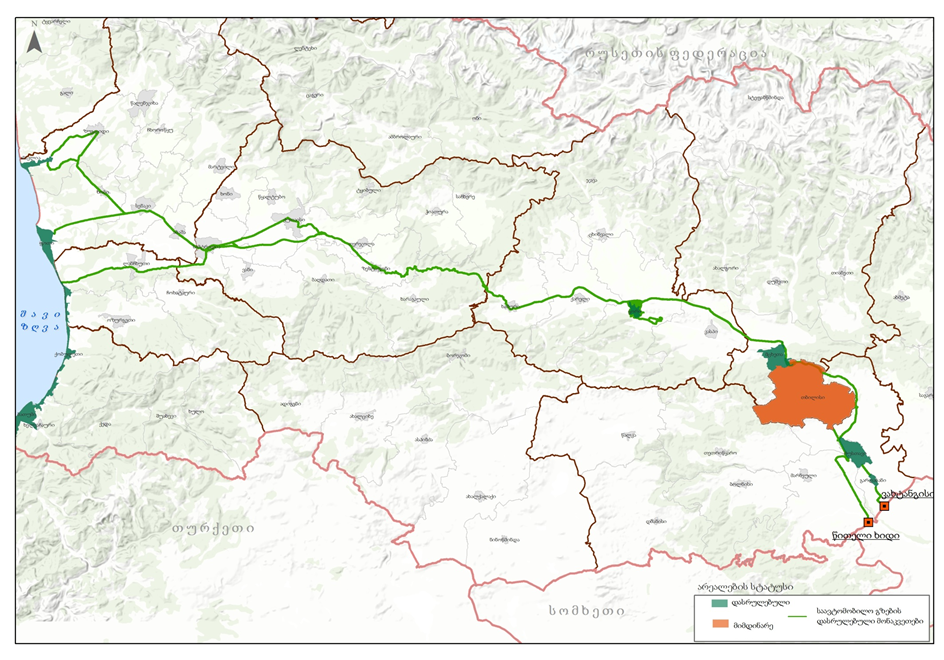 Road signs - 24 086
Finished - 2 627 km
Ongoing - 3 051 km
Bicycle road - 43 km
PoI - 36 053
[Speaker Notes: დასრულებულია აჭარა, გურია, მცხეთა-მთიანეთი, შიდა ქართლი, ქვემო ქართლი, კახეთი, სამცხე-ჯავახეთი და თბილისი
მიმდინარეობს დიგიტალიზაცია სამეგრელო-აფხაზეთში]
Cooperation with EuroGeographics
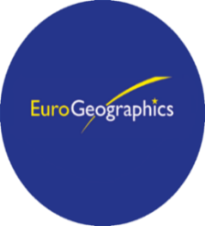 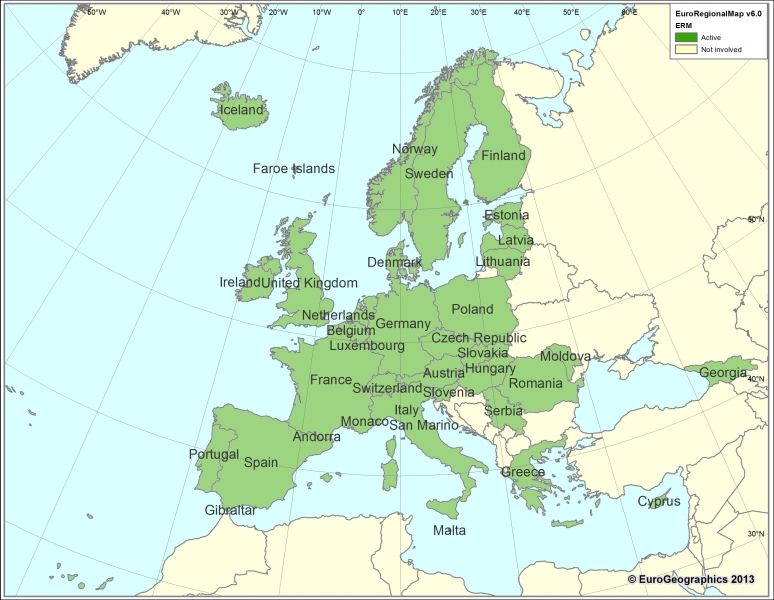 ტექსტი
European Global Map (EGM)
European Regional Map (EGM)
Standardization of spatial data
Geographic data  in European products
On Google Maps
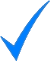 Accessibility of the detailed geographic data of Georgia
Regional
Expert
Reviewer
Worldwide popularization of the country
2012 year
2015 year
2010  year
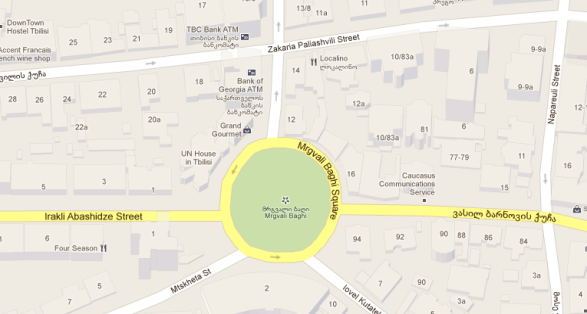 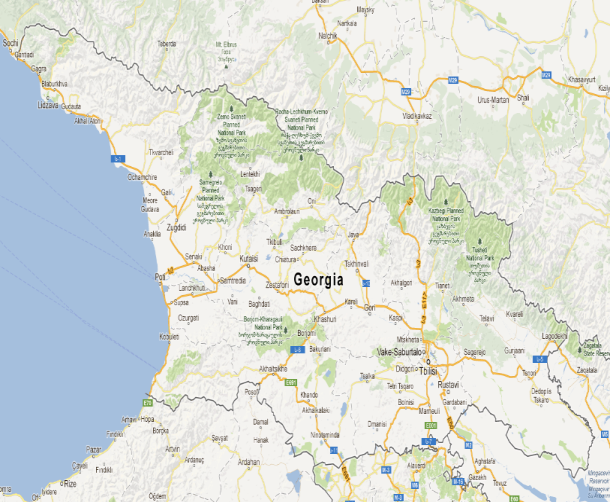 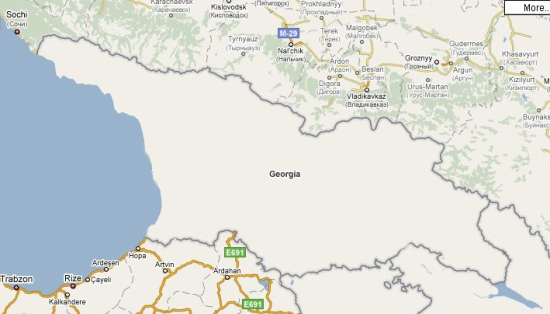 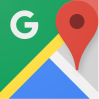 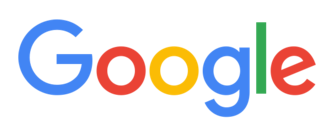 Addressing system
31 Administrative Centers

15 Municipalities

43 Cites

14 towns

15 Municipalities

Works are in progress in 3 regions
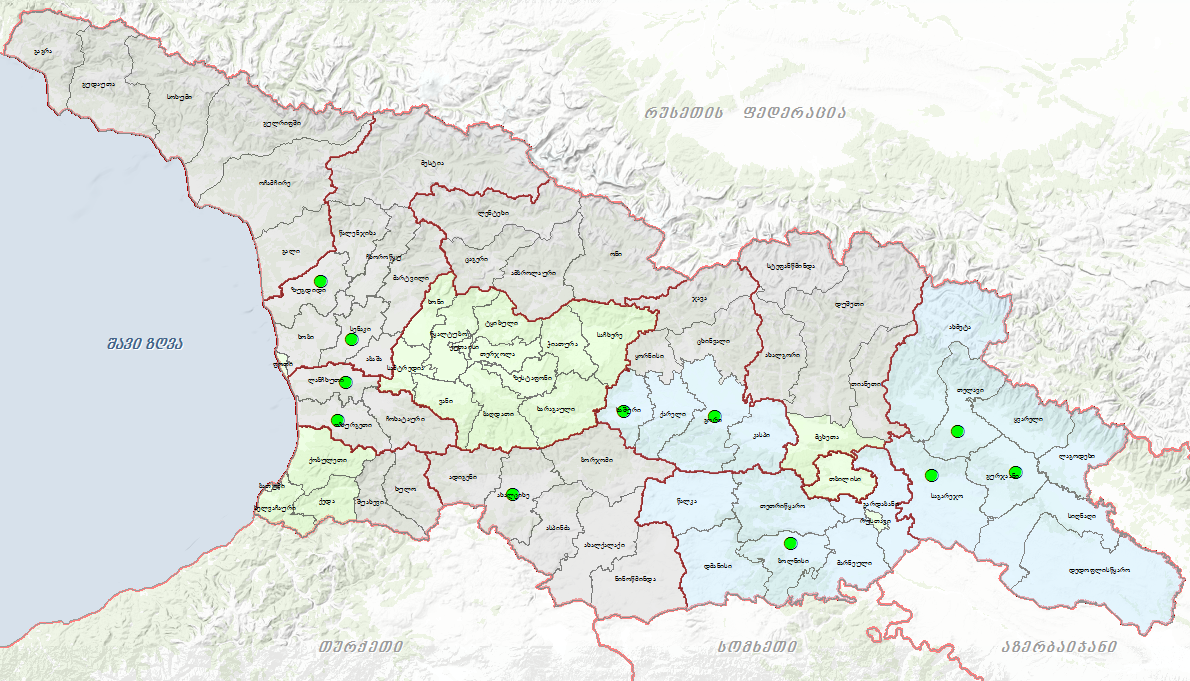 Satellite and Aerial Imagery
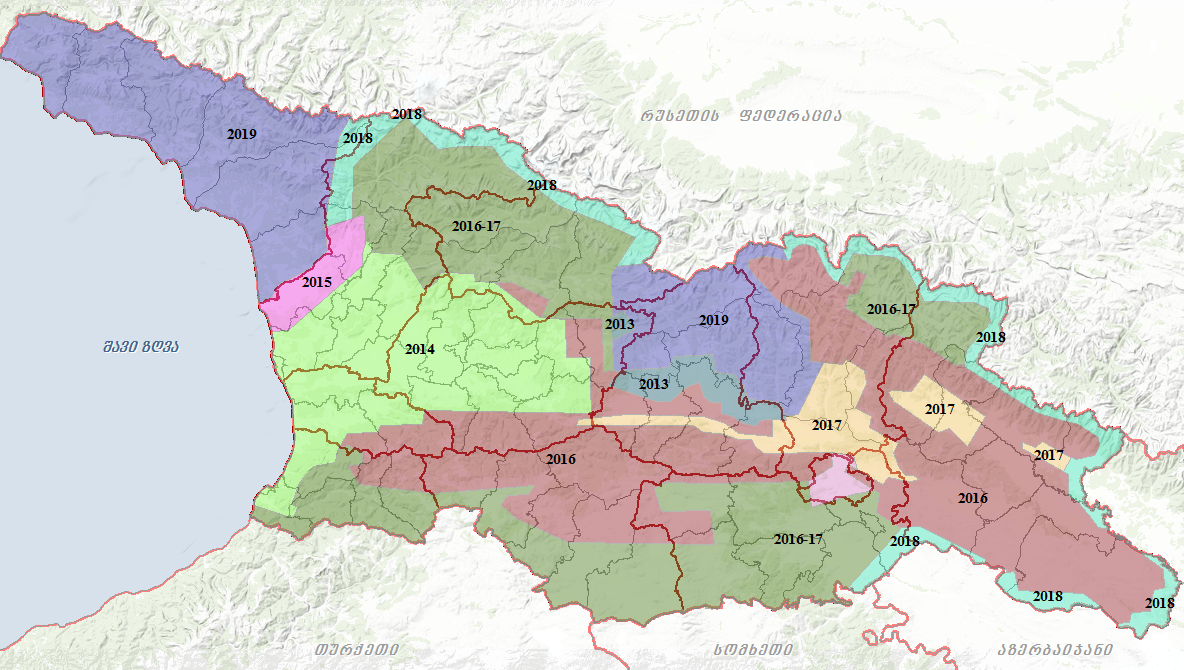 Components of the SDI
Components of the SDI
Geodata
E-services
Metadata
Rules and methods
Standards
Technical infrastructure
Organizational structure
Competence
Development of National Spatial Data Infrastructure
Governmental
Commission
Proposals
Policy and Decisions
Secreteriat
Coordination
(National Agency of Public Registry)
Coordination and Technical Assistance
- State  institutions
- Business Sector
 - Research
 - Education and  Academia
 - Professional Groups
 - Other stakeholders
Proposals
Policy and Decisions
Thematic  Working Group
Legal Group
GIS Group
IT Group
Education Group
PR Group
Licensing & Business Model Group
[Speaker Notes: For creation and development of NSDI in Georgia, a Governmental Commission (GC) has been created on the basis of the Resolution No. 262 of the Government of Georgia, dated October 9, 2013.  

Coordination Authority – National Agency of Public Registry (NAPR) 
NAPR is assigned to coordinate activities related to creation, maintenance and development of NSDI (Governmental Resolution No. 262, Article 4). 
 
Thematic groups: thematic working groups with participation of relevant ministries, state authorities, organization and independent experts 

The created NSDI will provide state authorities and municipalities with standardized, systemized, reliable, accurate and updated spatial data, which will increase the quality of decision-making. For efficient use of the resources, the NSDI will also be available for private sector and general public.]
Strategic  goals of  NSDI
Strategic  goals of  NSDI
As easy as possible for as many as possible to  find, understand and use  spatial data
The benefits of NSDI are well known
The provision of spatial data is directed 
by appropriate legislation
Conditions and fees for use of spatial data are 
 simple and uniform
Spatial data and e-services are described 
in an easy and user-friendly way
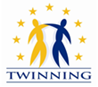 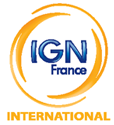 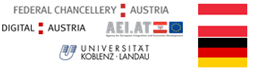 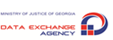 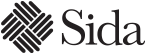 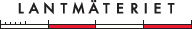 Strategic  goals of  NSDI
As easy as possible for as many as possible to  find, understand and use  spatial data
Production of fundamental spatial data is prioritized in an optimal way and it is easy to combine  data from different sources
Electronic services are easy accessible 
and are meeting the user needs
Appropriate competence for using, establishing
 and maintaining the NSDI
Activities of the NSDI of Georgia 
are well coordinated
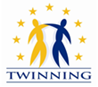 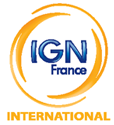 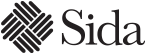 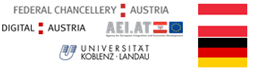 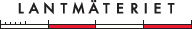 [Speaker Notes: A long term vision - As easy as possible for as many as possible to  find, understand and use  spatial data]
Development of National Spatial Data Infrastructure
NSDI Development Strategy & Action Plan 2017-2018
NSDI brochure and web-page
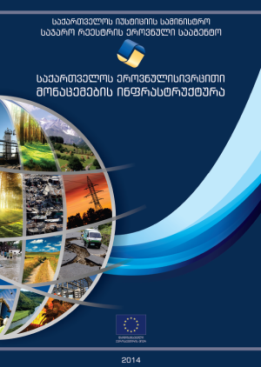 NSDI communication and education strategies
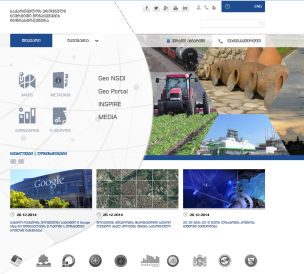 National Metadata Profile
Categorization of spatial data themes of the NSDI
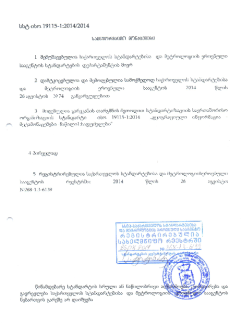 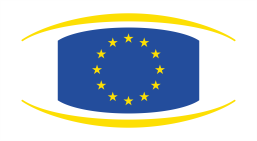 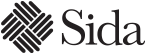 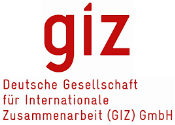 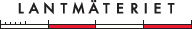 Development of National Spatial Data Infrastructure
NSDI Geoportal (ongoing)
NSDI Law (pending adoption by the Parliament)
Spatial Data Product Specification Standard
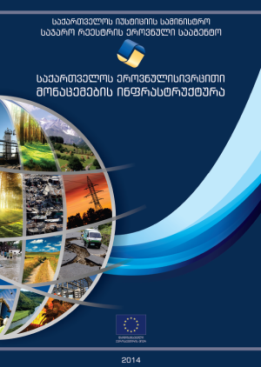 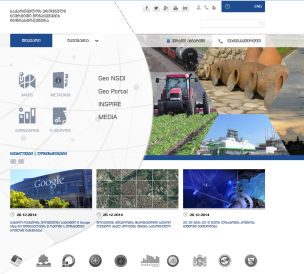 NSDI licensing model regulating the access and use of the spatial data and e-services (ongoing)
Long-term strategy for sharing the spatial data and Geoportal (planned)
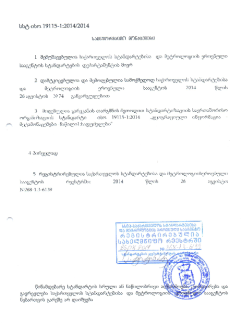 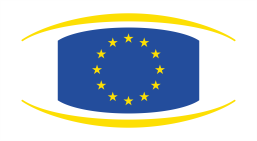 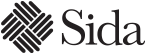 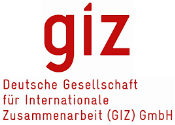 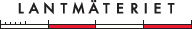 Georgian SDI Spatial Data Themes
ANNEX : 3. General
ANNEX: 1. Reference  Geographic Data
Geodetic Reference System 
Coordinate system 
Cartographic projection and grid 
Elevation model 
Aerial and satellite imagery
Soils
Geology
Agricultural and aquaculture facilities
Energy resources
Mineral resources
ANNEX: 2.  Fundamental Geographic Data
Administrative-territorial units
Toponymes (Geonames)
Land cadastre
Addresses
Transport network
Hydrography
Protected areas
Cultural heritage
Statistical data
Demography 
Buildings and constructions
land cover
Public and communal services
Industry
Area Management, restrictions
Human health and safety
Environment monitoring systems
Risk zones
Meteorology
Atmosphere
Bio-geographic regions
Habitats and biotopes
Species distribution 
Sea and sea regions 
Other geographical objects
2014\
Access to NAPR Data – maps.napr.gov.ge
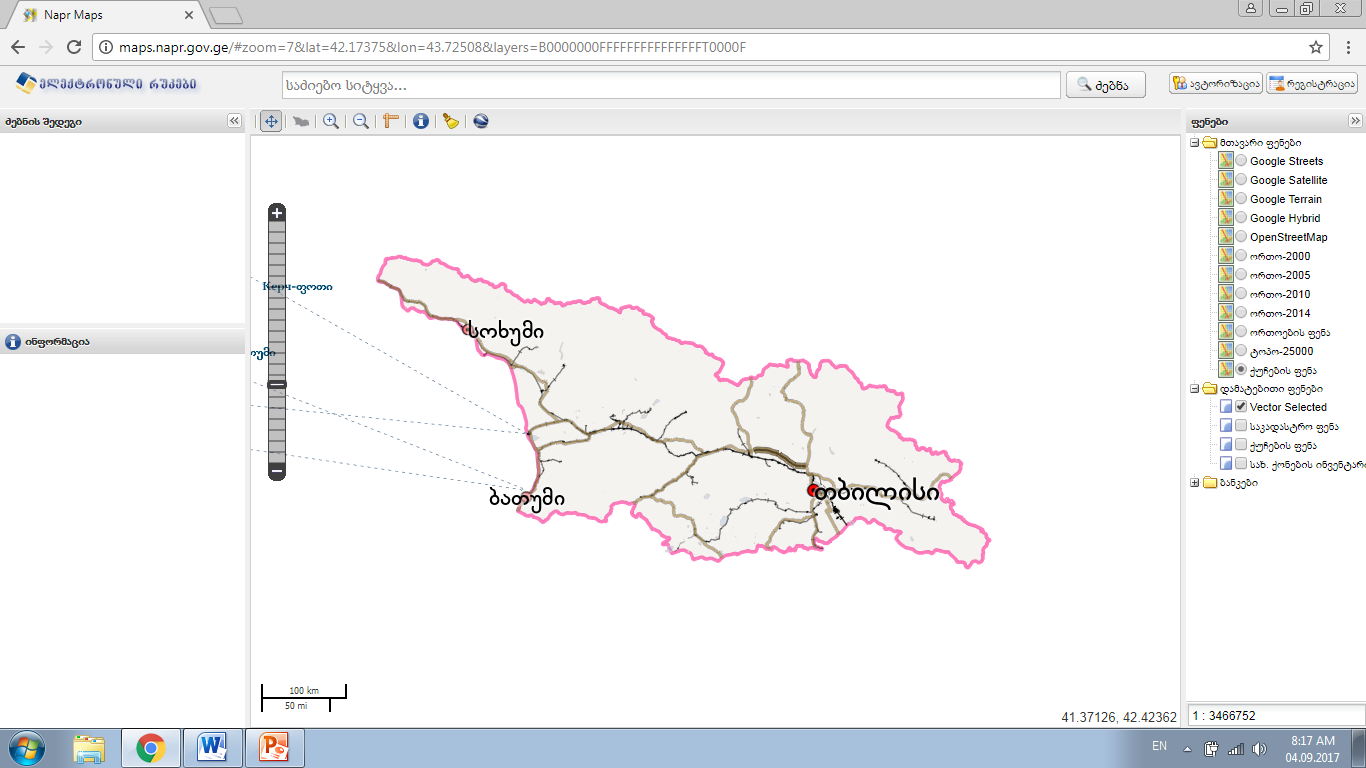 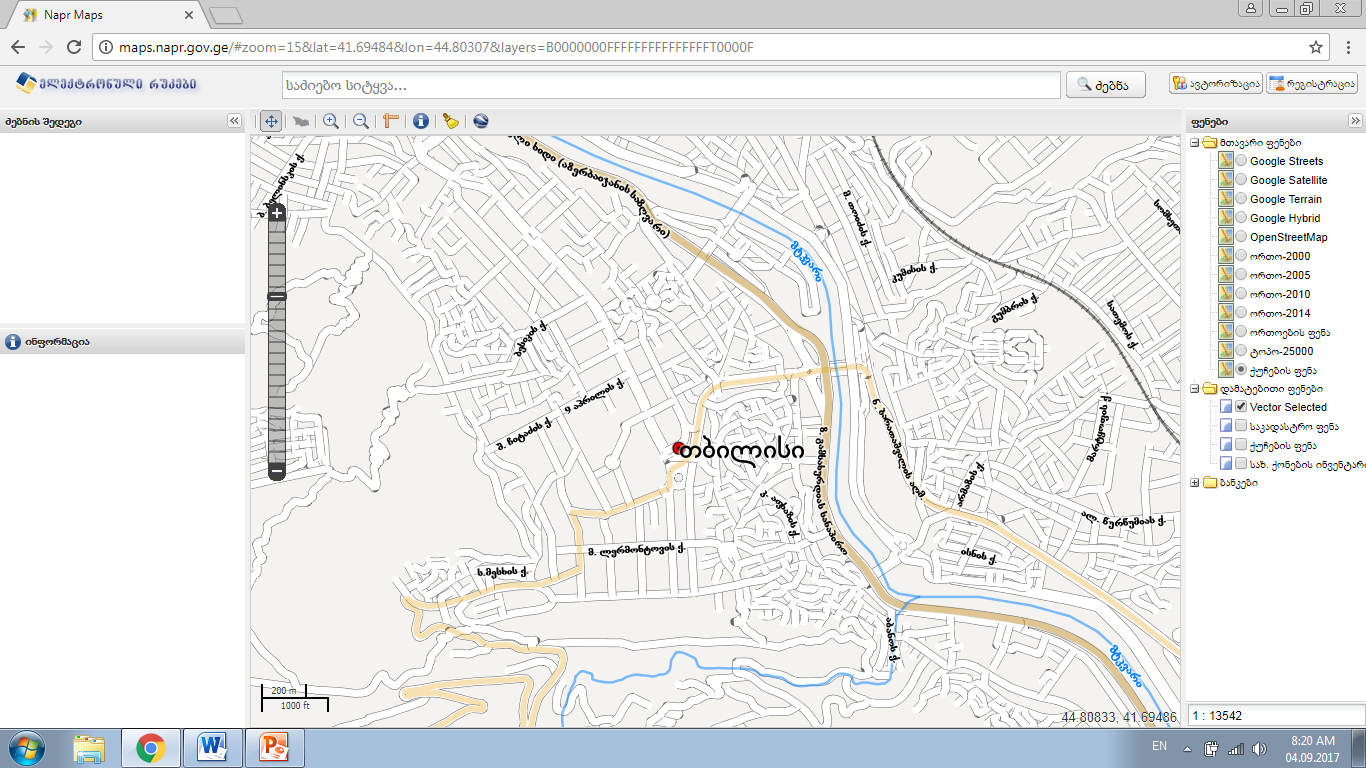 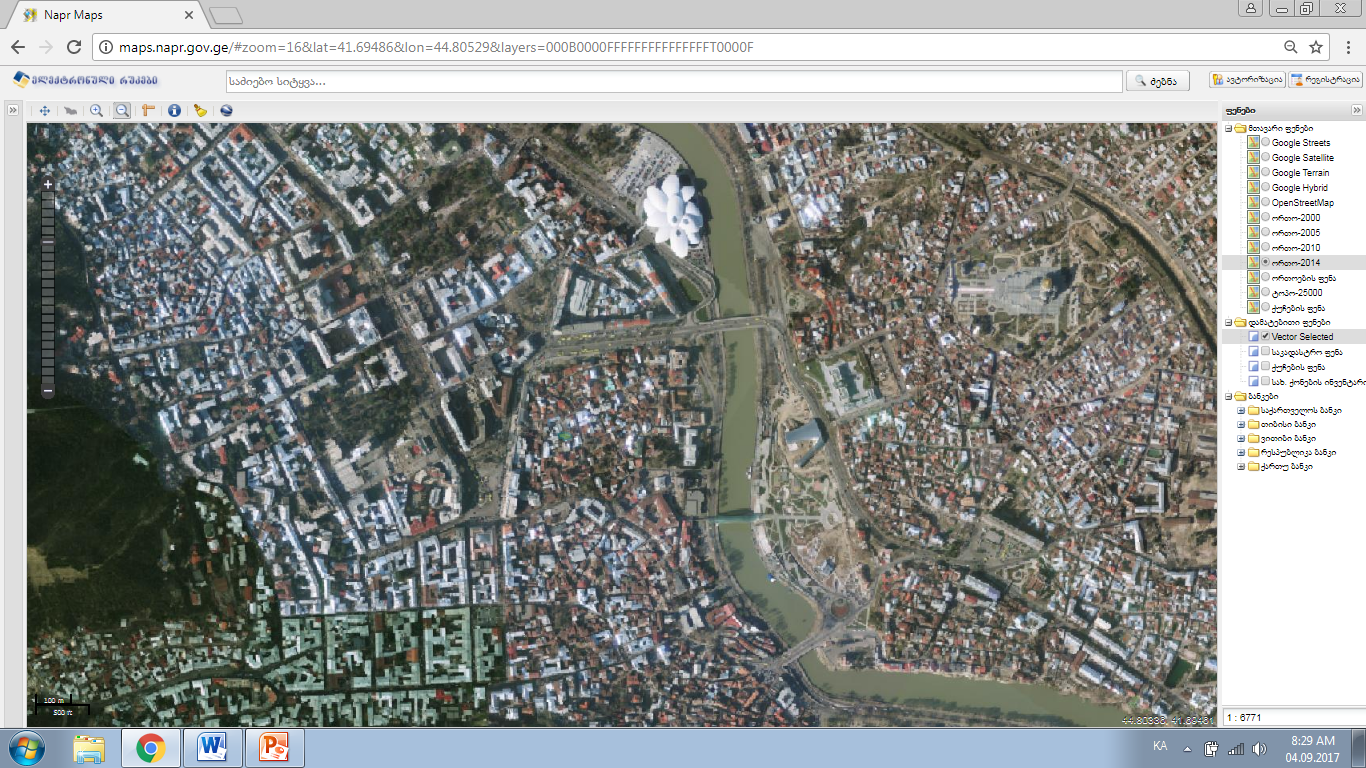 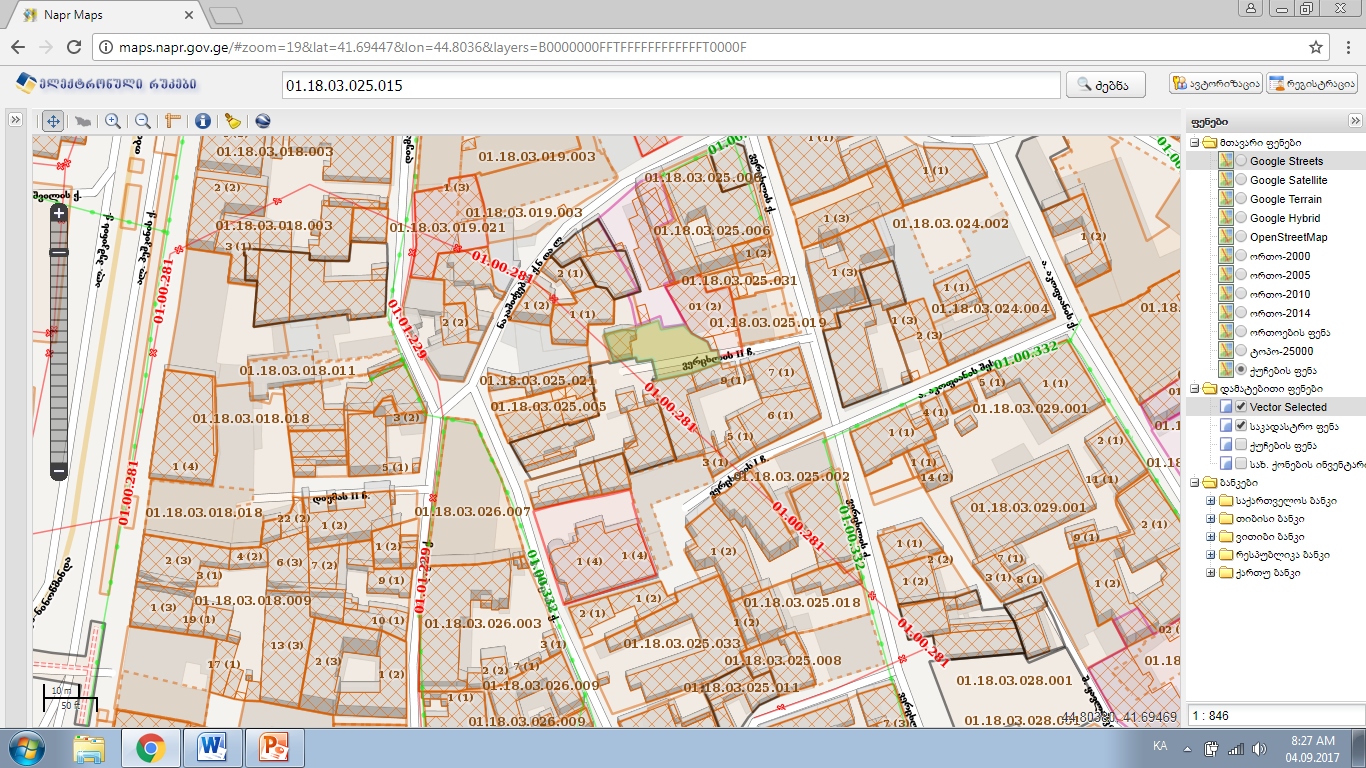 [Speaker Notes: Alernative address: maps.reestri.gov.ge

Other Interactive Maps]
Pilot Project – Gori Municiaplity
Production, use and sharing of harmonized geographic data 
Testing and analysis of the use of those technical standards, regulations, instruments and methodologies in practice 
Evaluation of deficiencies and benefits and provide recommendations
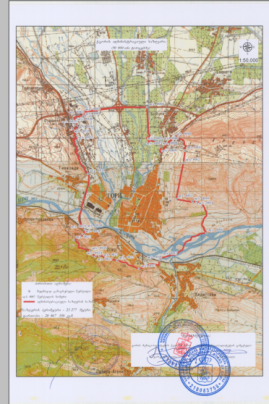 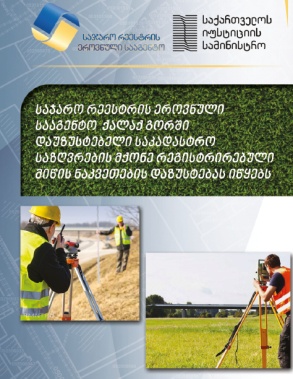 Municipality capacity building:
Training of staff in GIS and field surveying,
Providing hardware and equipment for spatial data production 

Production of Spatial Data:
Specification and demarcation of administrative border of City Gori
Specification of the unspecified cadastral data of the registered properties with in the administrative boundaries of the city 
Transport network, roads names, road signs, points of interest (completed).
Transportation network, road signs and PoIs
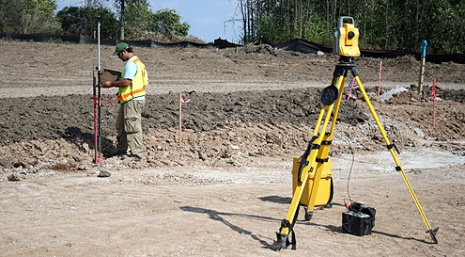 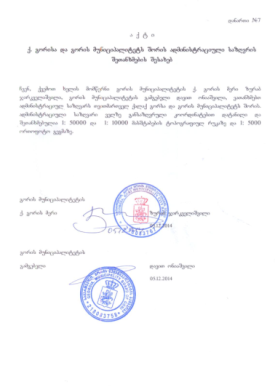 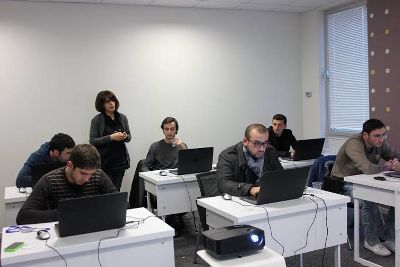 [Speaker Notes: A result-driven  pilot in one limited area with all main stakeholders involved]
User-oriented
NSDI users should need no special knowledge about NSDI, they need easy access to necessary data
What the user needs?
1
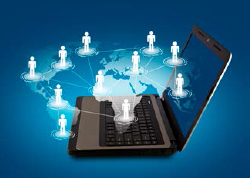 At                            place,
With                       request,
By signing              agreement,
By                           payment,

To get information quickly, easily
and automatically.
Space for Cooperation
Cooperation for Development
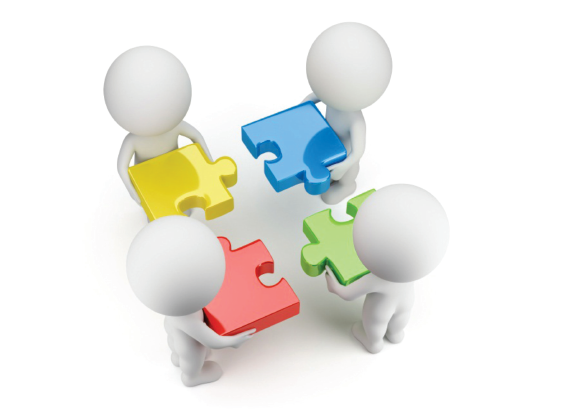 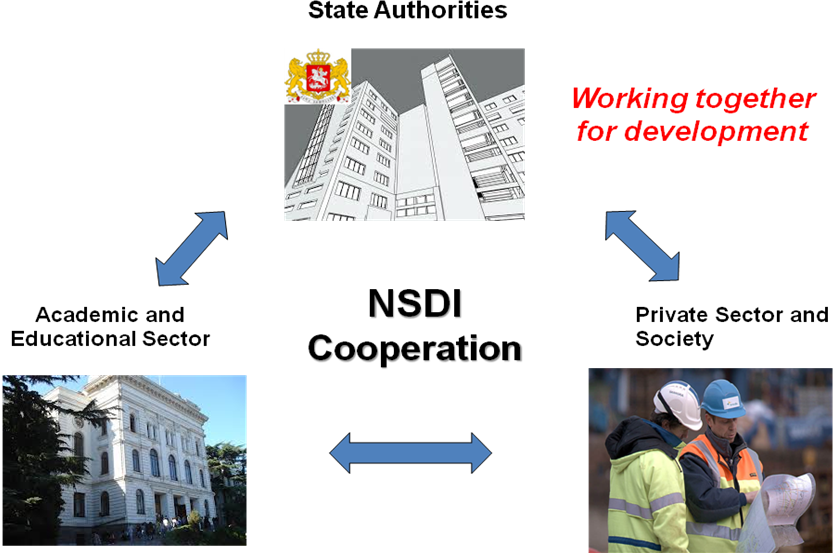 Thank you for your attention!
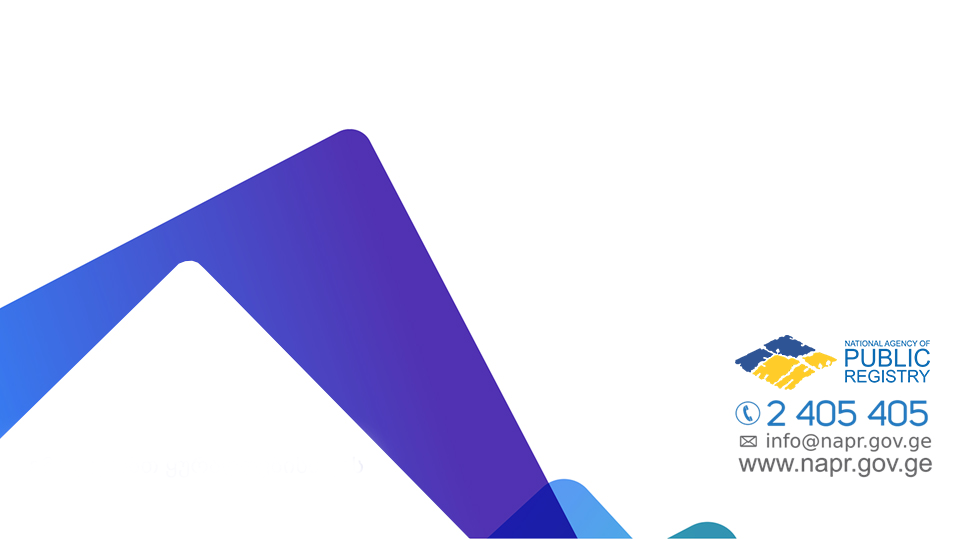